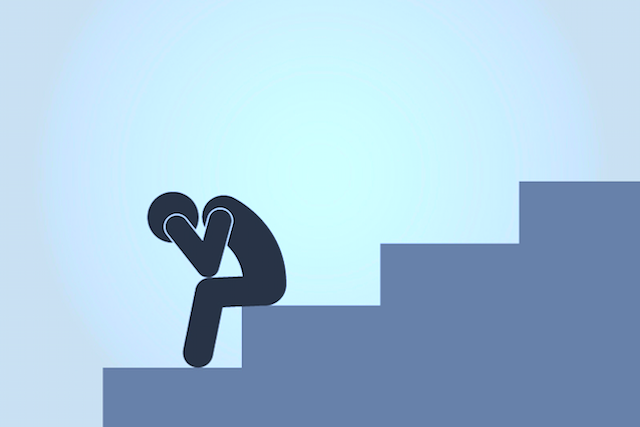 What To Do When You Have Failed
Matt. 26:33-35  “But Peter said to Him, "Even though all may fall away because of You, I will never fall away." 34 Jesus said to him, " Truly I say to you that this very night, before a rooster crows, you will deny Me three times."  35 Peter said to Him, " Even if I have to die with You, I will not deny You." All the                                       disciples said the same                                             thing too.”
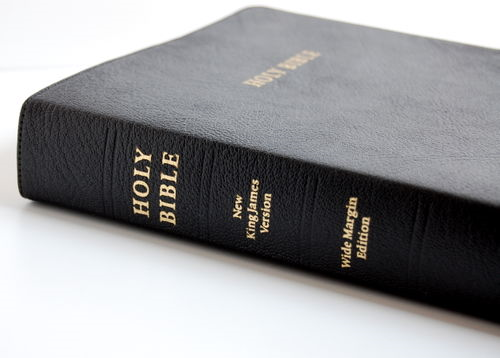 Matt 26:69-70  “Now Peter was sitting outside in the courtyard, and a servant-girl came to him and said, "You too were with Jesus the Galilean." 70 But he denied it before them all, saying, "I do not know what you are talking about."
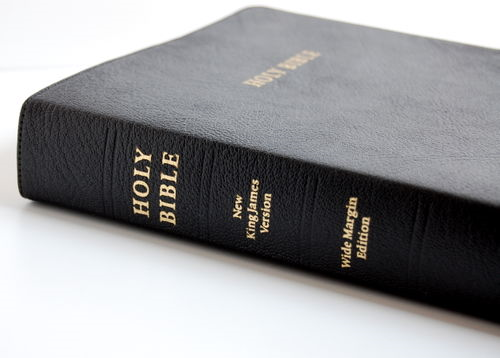 John 21:3  “Simon Peter said to them, "I am going fishing." They said to him, "We will also come with you." They went out and got into the boat; and that night they caught nothing.”
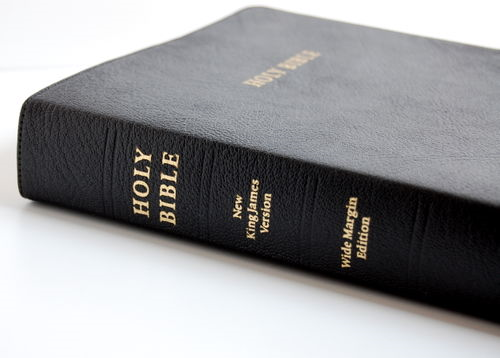 1. We Must Learn From Our Failures
Proverbs 28:13  “He who conceals his transgressions will not prosper, But he who confesses and forsakes them will find compassion.” 
Romans 3:23  “All have sinned and fallen short of the glory of God.” 
Proverbs 20:30  “Stripes that wound scour away evil, And strokes reach the innermost parts.”
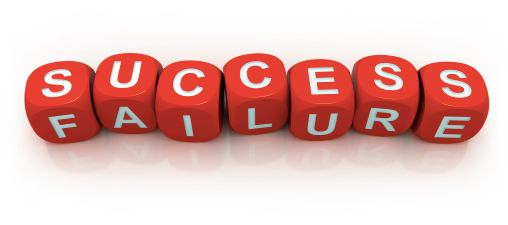 2. We Must Let Go Of Our Failures
Isaiah 53:5  “But He was pierced through for our transgressions, He was crushed for our iniquities; The chastening for our well-being fell upon Him, And by His scourging we are healed.” 
1 John 1:9  “If we confess our sins, He is faithful and righteous to forgive us our sins and to cleanse us from all unrighteousness.”
Isaiah 43:25  “I, even I, am the one who wipes out your transgressions for My own sake, And I will not remember your sins.”
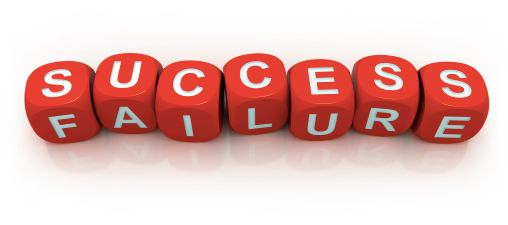 3. We Must Look To The Future
Luke 15:20-24
1 John 4:9-10  “By this the love of God was manifested in us, that God has sent His only begotten Son into the world so that we might live through Him. 10 In this is love, not that we loved God, but that He loved us and sent His Son to be  the propitiation for our sins.”
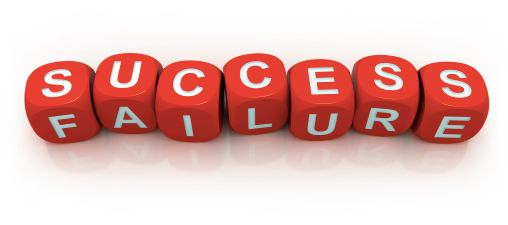 What To Do When You Have Failed
We can recover from our failures if we will first learn from them. Don't deny them, just learn from them.
Let go of our failures. Jesus died to take them all away.
Look to the future,                                     because we matter to                                                God and He loves us.
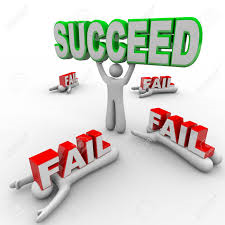